CS380: Computer Graphics
Viewing Transformation
Sung-Eui Yoon
(윤성의)
Course URL:
http://sglab.kaist.ac.kr/~sungeui/CG/
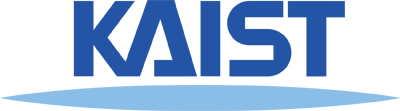 Class Objectives (Ch. 7)
Know camera setup parameters
Understand viewing and projection processes
Viewing Transformations
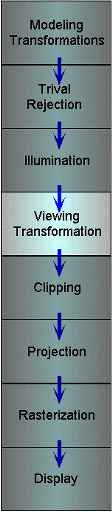 Map points from world spaces to eye space
Can be composed from rotations and translations
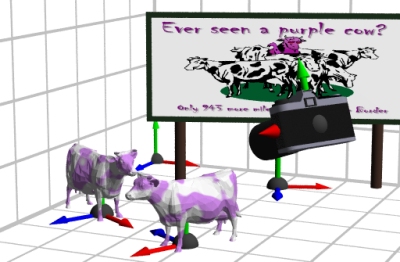 Viewing Transformations
Goal: specify position and orientation of our camera
Defines a coordinate frame for eye space
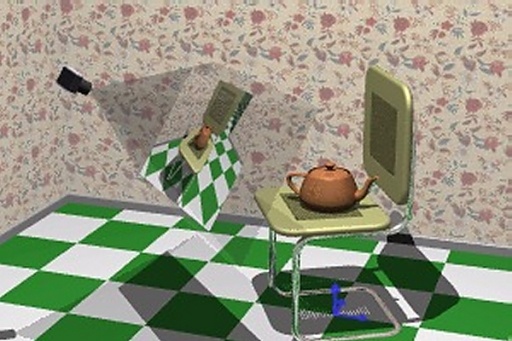 “Framing” the Picture
A new camera coordinate
Camera position at the origin
Z-axis aligned with the view direction
Y-axis aligned with the up direction






More natural to think of camera as an object positioned in the world frame
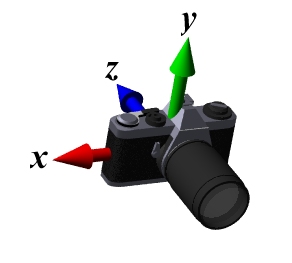 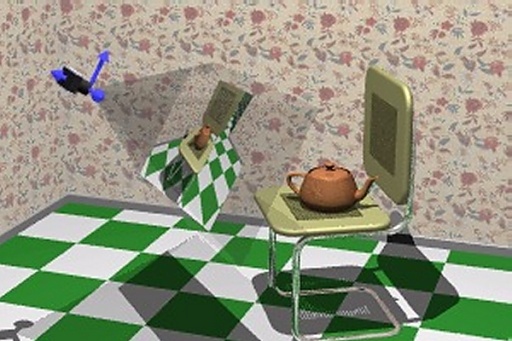 [Speaker Notes: However, it is more “natural” to think of the camera as if it were an object positioned in the world frame. So we will define the mapping between frames using the more intuitive model (considering the camera as a model).]
Viewing Steps
Rotate to align the two coordinate frames and, then, translate to move world space origin to camera’s origin
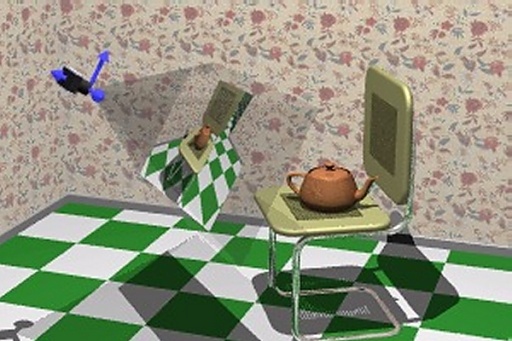 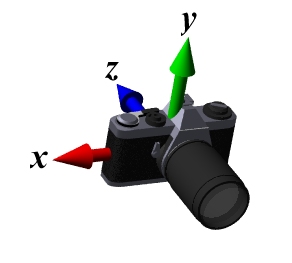 An Intuitive Specification
Specify three quantities:
Eye point (e)	- position of the camera
Look-at point (p)	- center of the image
Up-vector (    )	- will be oriented upwards in the image
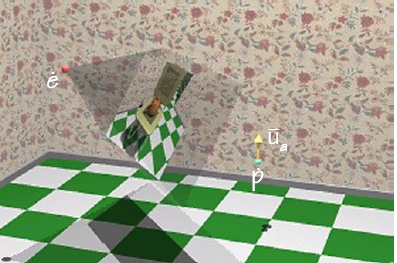 Deriving the Viewing Transformation
First compute the look-at vector and normalize

Compute right vector and normalize
Perpendicular to the look-at and up vectors


Compute up vector
     is only approximate direction
Perpendicular to right and look-at vectors
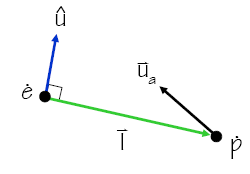 Rotation Component
Map our vectors to the cartesian coordinate axes



To compute       we invert the matrix on the right
This matrix M is orthonormal (or orthogonal) – its rows are orthonormal basis vectors: vectors mutually orthogonal and of unit length
Then, 
So,
[Speaker Notes: M(t) * M = I]
Translation Component
The rotation that we just derived is specified about the eye point in world space
Need to translate all world-space coordinates so that the eye point is at the origin
Composing these transformations gives our viewing transform, V
Transform a world-space point into a point in the eye-space
[Speaker Notes: W c = e R T c



RT = a matrix converting from world to eye]
Viewing Transform in OpenGL
OpenGL utility (glu) library provides a viewing transformation function:

gluLookAt (double eyex, double eyey, double eyez,
		         double centerx, double centery, double centerz,
	          double upx, double upy, double upz)
Computes the same transformation that we derived and composes it with the current matrix
Example in the Skeleton Codes of PA2
void setCamera () 
{ …
 // initialize camera frame transforms
    for (i=0; i < cameraCount; i++ )
    {
      double* c = cameras[i];
      wld2cam.push_back(FrameXform());
      glPushMatrix();
      glLoadIdentity();
      gluLookAt(c[0],c[1],c[2], c[3],c[4],c[5], c[6],c[7],c[8]);
      glGetDoublev( GL_MODELVIEW_MATRIX, wld2cam[i].matrix() );
      glPopMatrix();
      cam2wld.push_back(wld2cam[i].inverse());
    }
….
}
Projections
Map 3D points in eye space to 2D points in image space





Two common methods
Orthographic projection
Perspective projection
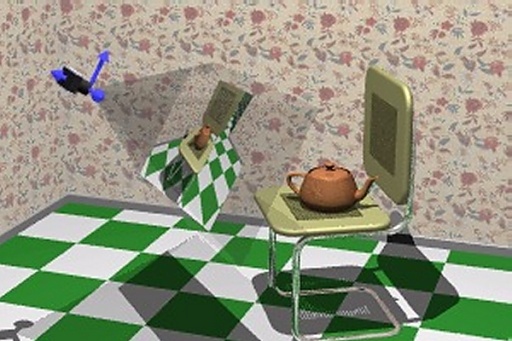 Orthographic Projection
Projects points along lines parallel to z-axis
Also called parallel projection
Used for top and side views in drafting and modeling applications
Appears unnatural due to lack of perspective foreshortening
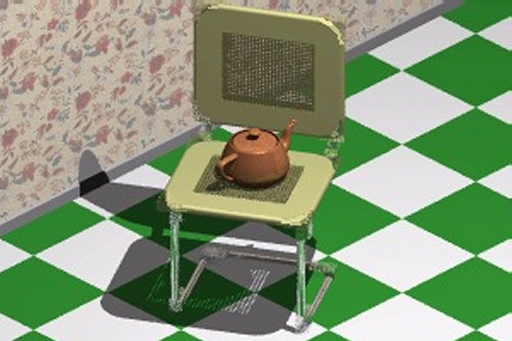 Notice that the parallel lines of the tiled floor remain parallel after orthographic projection!
Orthographic Projection
The projection matrix for orthographic projection is very simple 




Next step is to convert points to NDC
View Volume and Normalized Device Coordinates
Define a view volume 
Compose projection with a scale and a translation that maps eye coordinates to normalized device coordinates
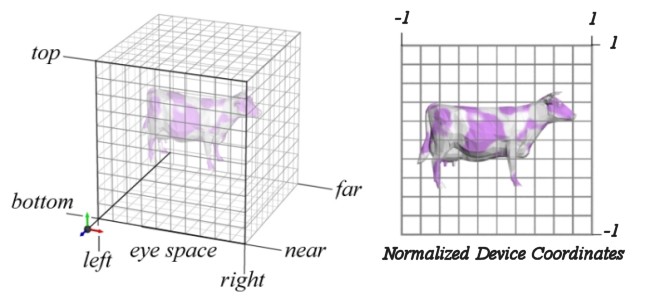 Orthographic Projections to NDC
Some sanity checks:
Scale the z coordinate  in exactly the same way .Technically, this coordinate is not part of the projection. But, we will use this value of z for other purposes
[Speaker Notes: r-l : 2 = x- l : x’ – (-1)]
Orthographic Projection in OpenGL
This matrix is constructed by the following OpenGL call:
  void glOrtho(double left, double right,		double bottom, double top, 		double near, double far );
2D version (another GL utility function):
   void gluOrtho2D( double left, GLdouble right,		       double bottom, GLdouble top);
	, which is just a call to glOrtho( ) with near = -1 and far = 1
Perspective Projection
Artists (Donatello, Brunelleschi, Durer, and Da Vinci) during the renaissance discovered the importance of perspective for making images appear realistic
Perspective causes objects nearer to the viewer to appear larger than the same object would appear farther away
Homogenous coordinates allow perspective projections using linear operators
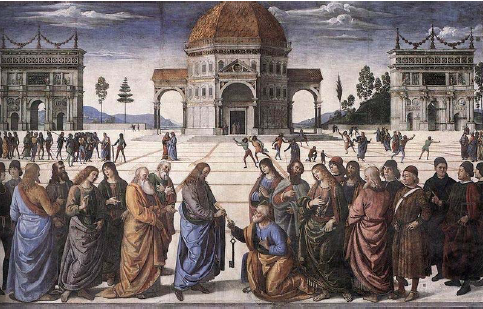 Signs of Perspective
Lines in projective space always intersect at a point
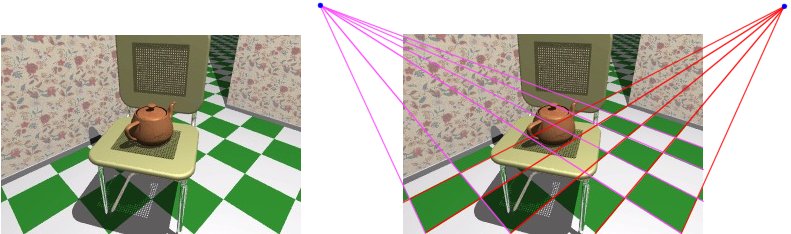 Perspective Projection for a Pinhole Camera
View plane
Image sensor
plane
Perspective Projection Matrix
The simplest transform for perspective projection is:




We divide by w to make the fourth coordinate 1
In this example, w = z
Therefore, x’ = x / z, y’ = y / z, z’ = 0
[Speaker Notes: A line maps to a point in 2D space
Then, we can even represent perspective projection as a matrix]
Normalized Perspective
As in the orthographic case, we map to normalized device coordinates
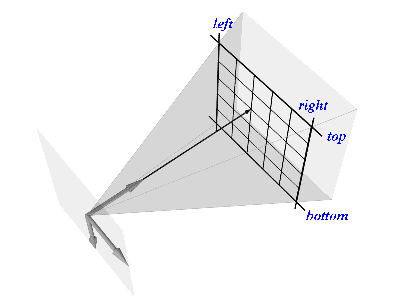 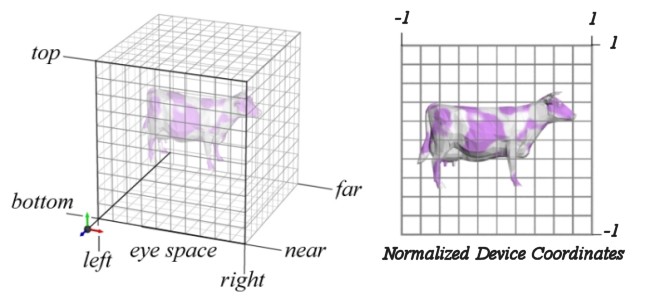 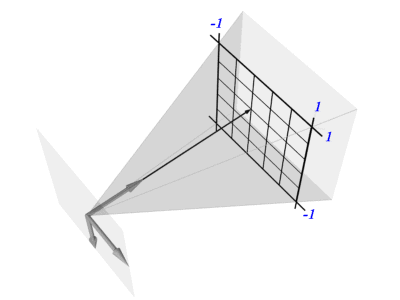 NDC
NDC Perspective Matrix
The values of left, right, top, and bottom are specified at the near depth. Let’s try some sanity checks:
[Speaker Notes: It takes many steps to derive in this class.]
NDC Perspective Matrix
The values of left, right, top, and bottom are specified at the near depth. Let’s try some sanity checks:
Perspective in OpenGL
OpenGL provides the following function to define perspective transformations:
          void glFrustum(double left, double right, 			double bottom, double top,			double near, double far);

Some think that using glFrustum( ) is nonintuitive. So OpenGL provides a function with simpler, but less general capabilities
    void gluPerspective(double vertfov, double aspect,			        double near, double far);
gluPerspective()
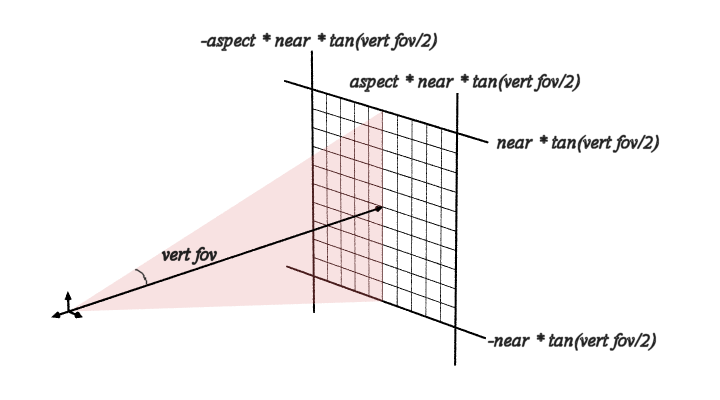 Simple “camera-like” model
Can only specify symmetric frustums
Substituting the extents into glFrustum()
gluPerspective()
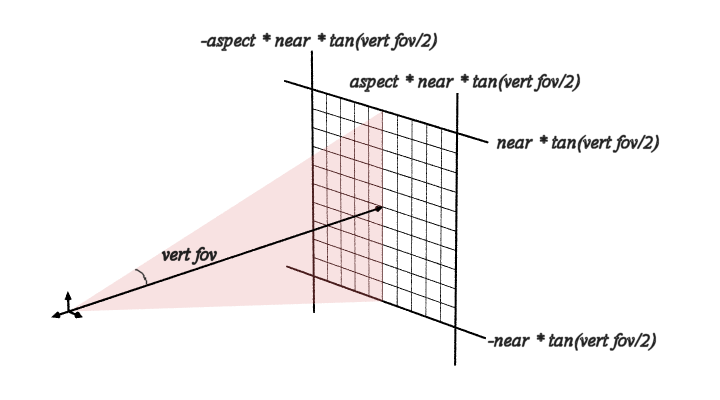 Substituting the extents into glFrustum()
Simple “camera-like” model
Can only specify symmetric frustums
Example in the Skeleton Codes of PA2
void reshape( int w, int h)
{
  width = w;    height = h;
  glViewport(0, 0, width, height);

  glMatrixMode(GL_PROJECTION);            // Select The Projection Matrix
  glLoadIdentity();                       // Reset The Projection Matrix
  // Define perspective projection frustum
  double aspect = width/double(height);

  gluPerspective(45, aspect, 1, 1024);
  glMatrixMode(GL_MODELVIEW);             // Select The Modelview Matrix

  glLoadIdentity();                       // Reset The Projection Matrix
}
Class Objectives were:
Know camera setup parameters
Understand viewing and projection processes
Homework
Suggested reading:
Ch. 12, “Data Structure for Graphics”

Watch SIGGRAPH Videos
Go over the next lecture slides
PA3
PA2: perform the transformation at the modeling space
PA3: perform the transformation at the viewing space
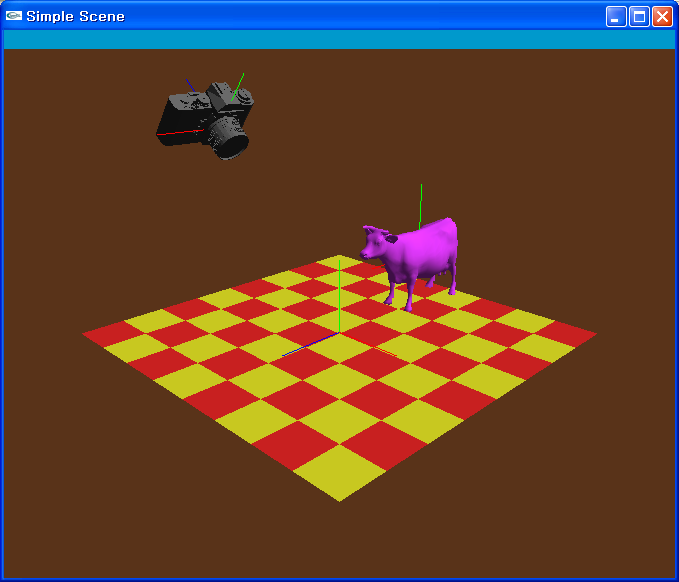 Next Time
Interaction
figs
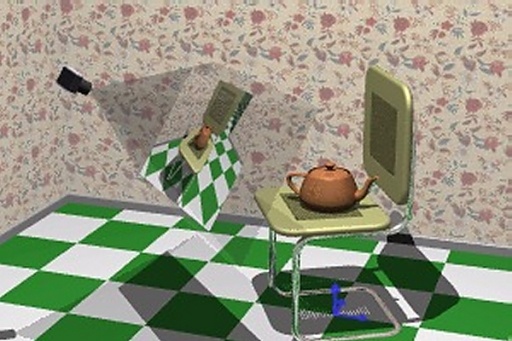 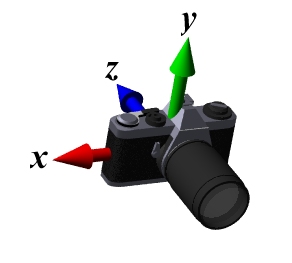